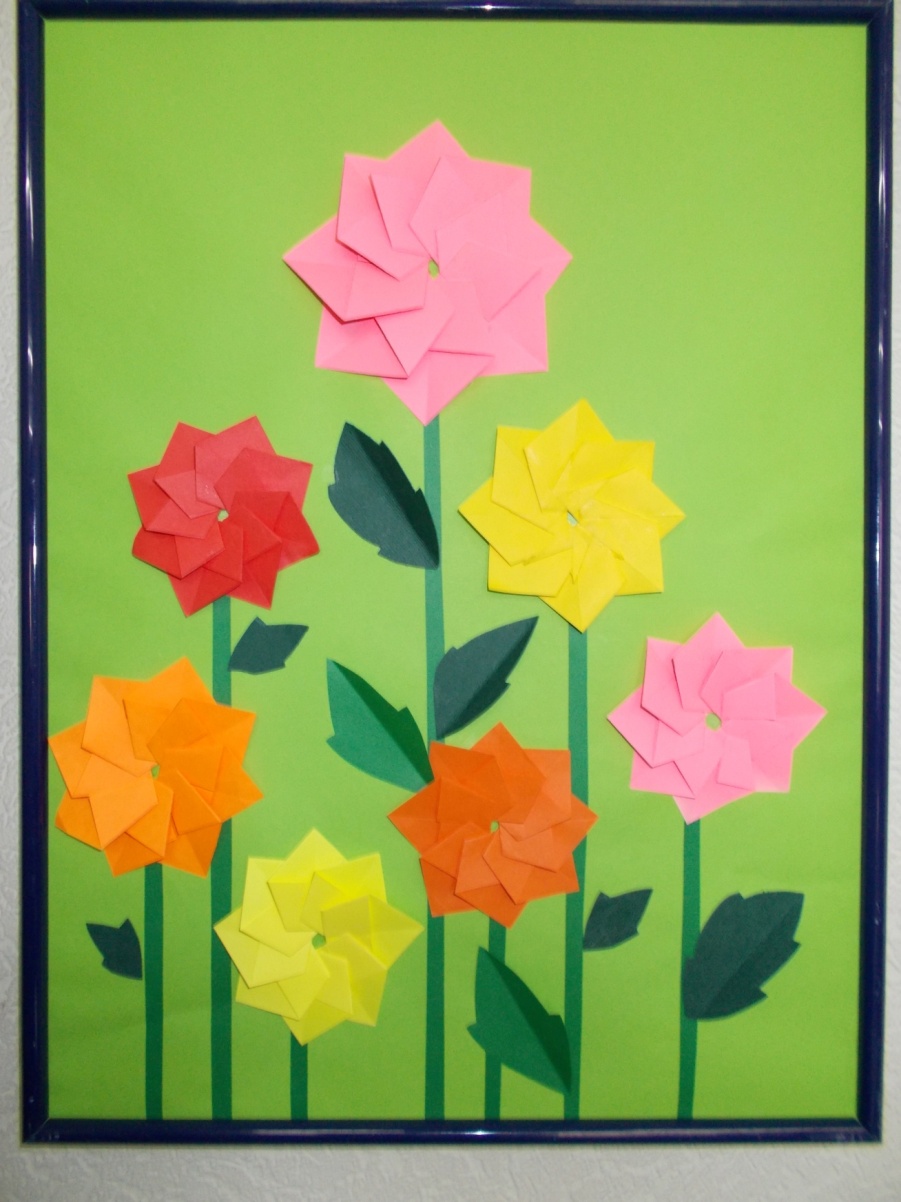 Оригами. Картины
Работы ребят-оригамистов,
которыми украшены
коридоры и холлы 
школы-интерната № 39
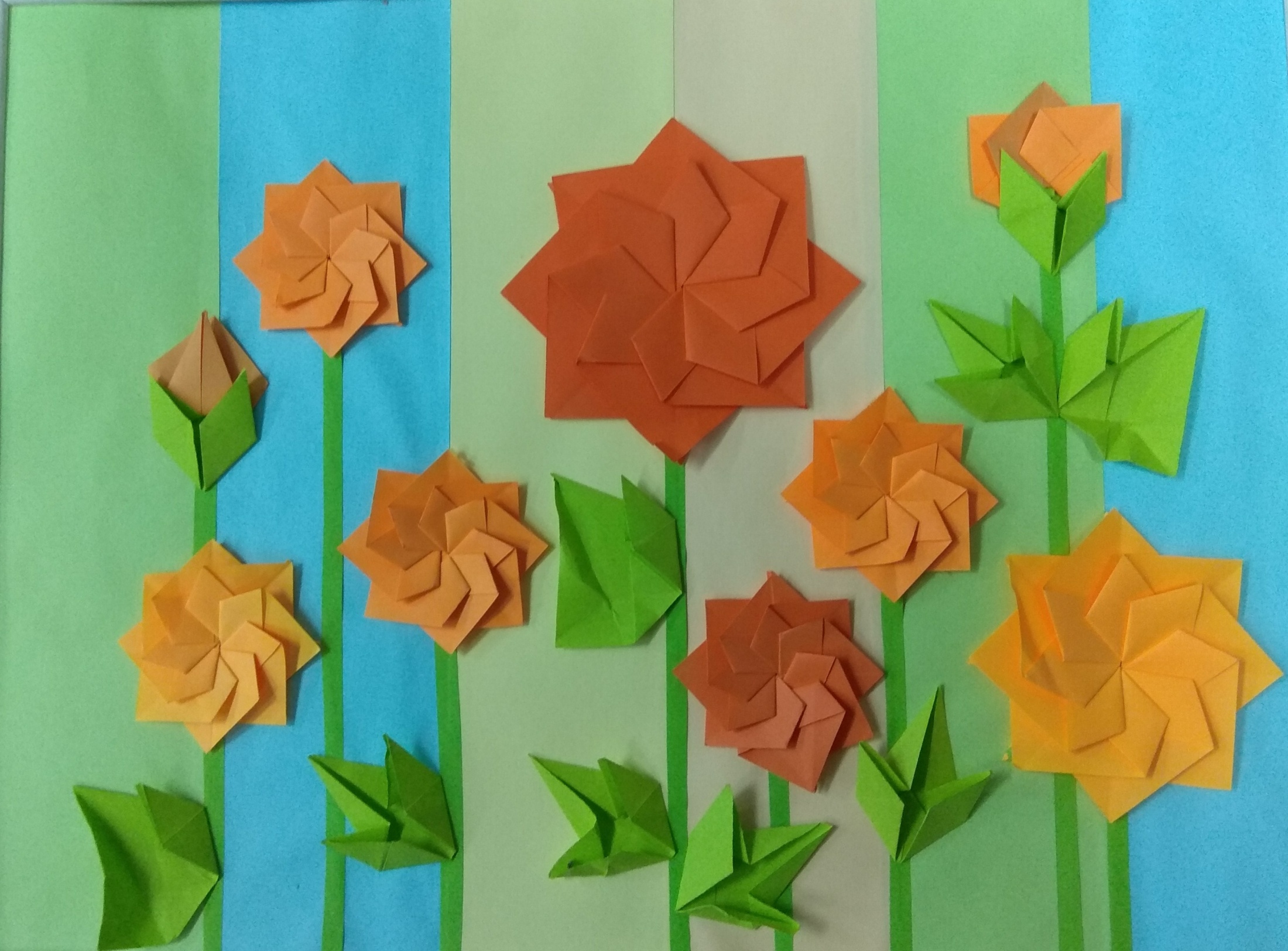 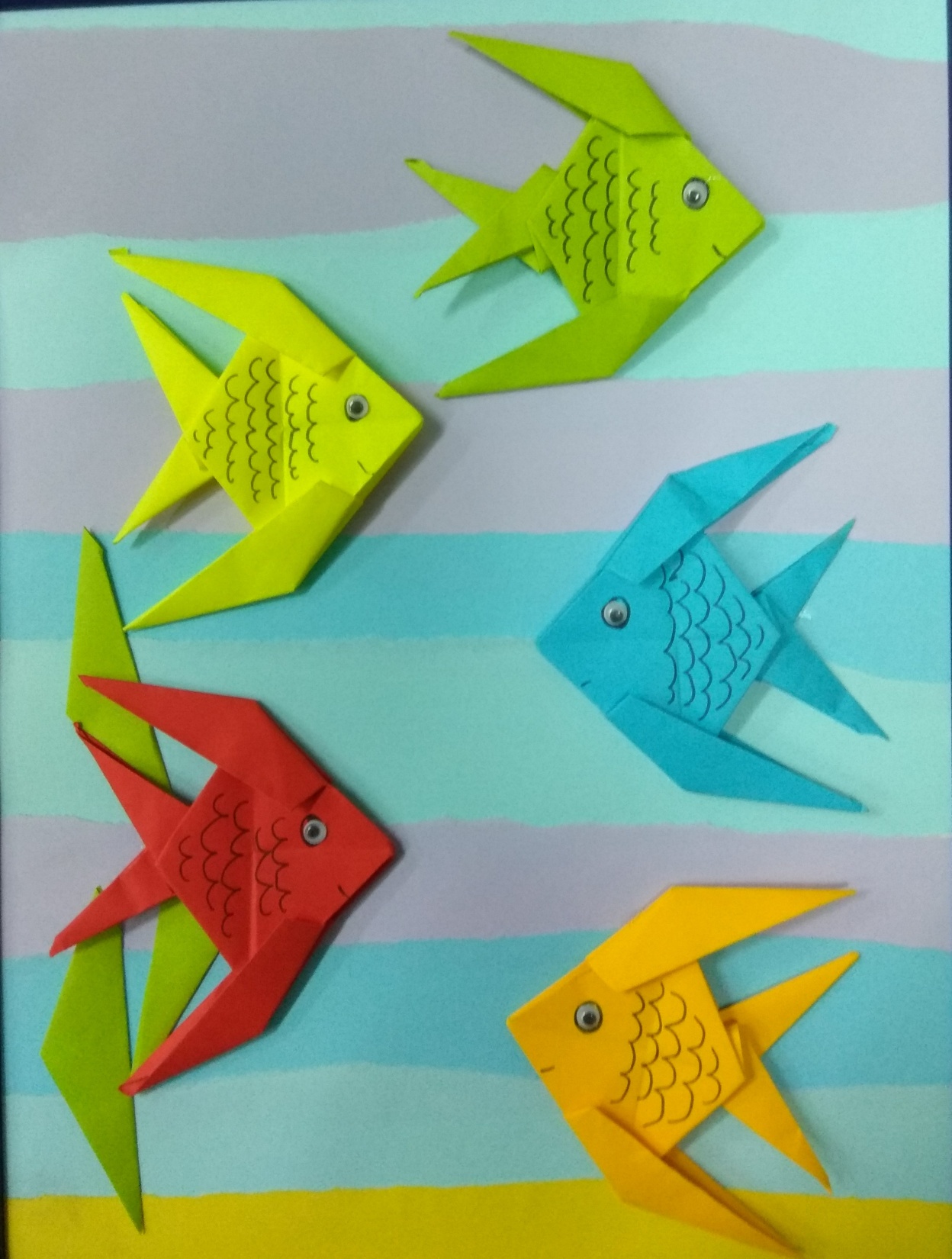 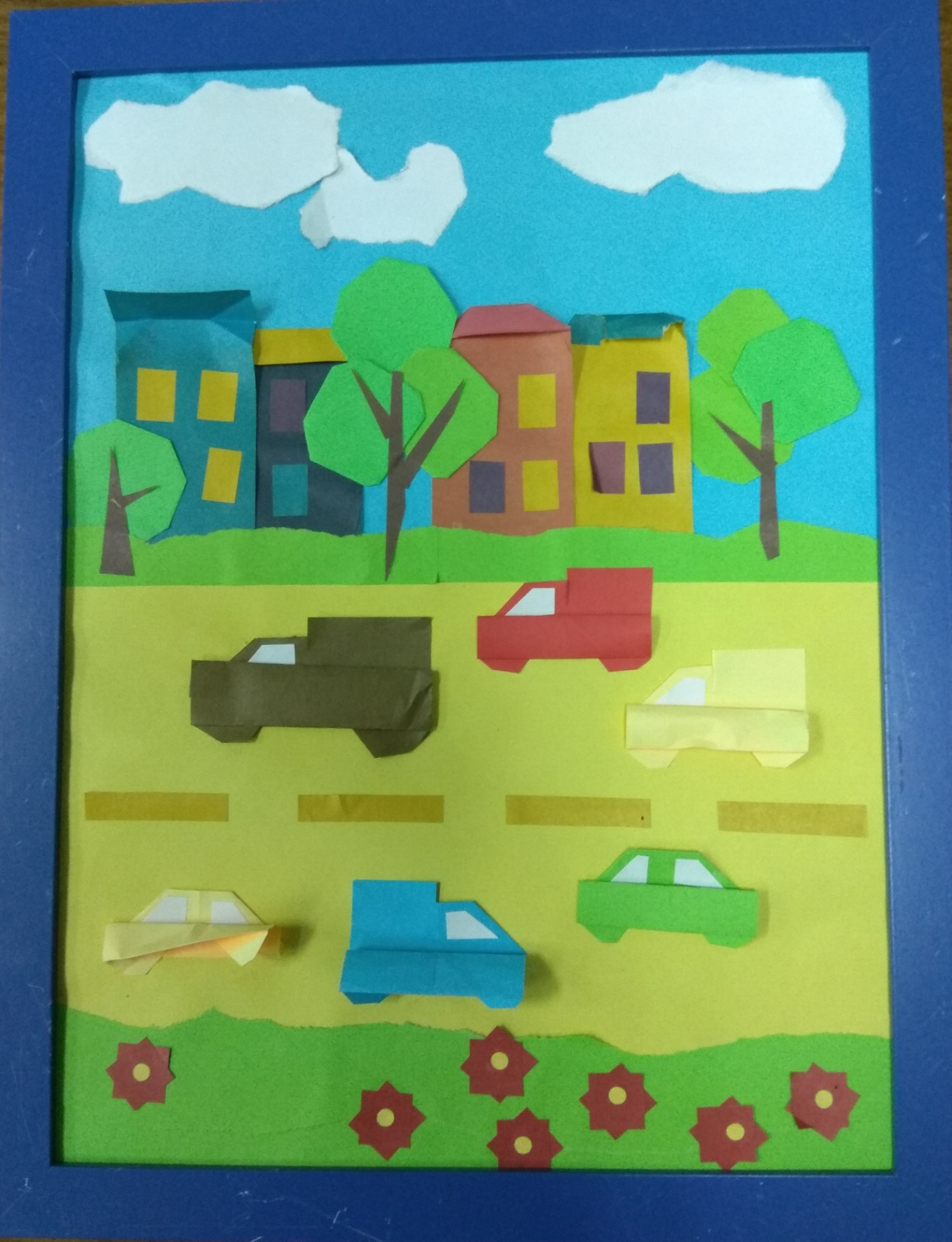 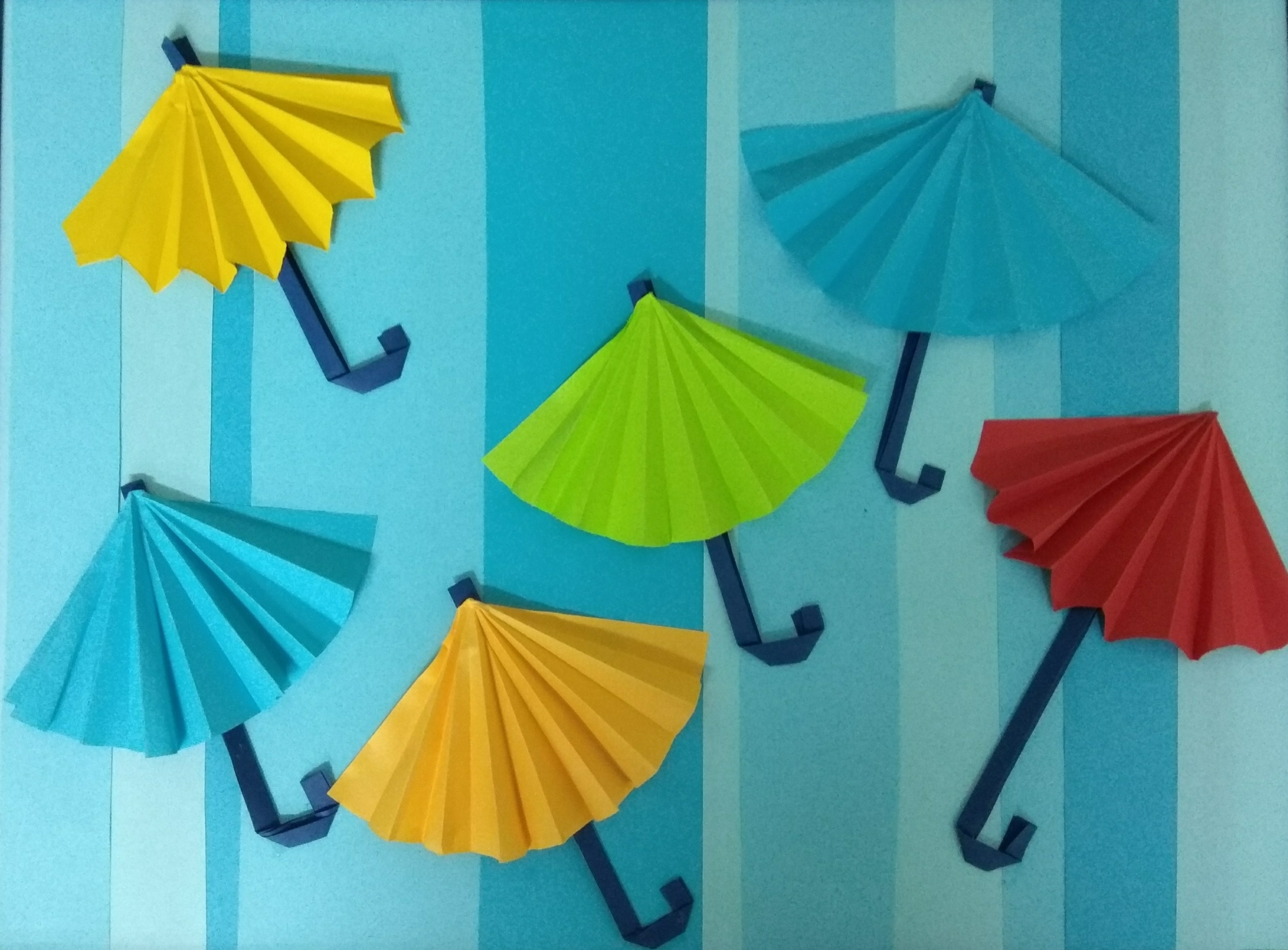 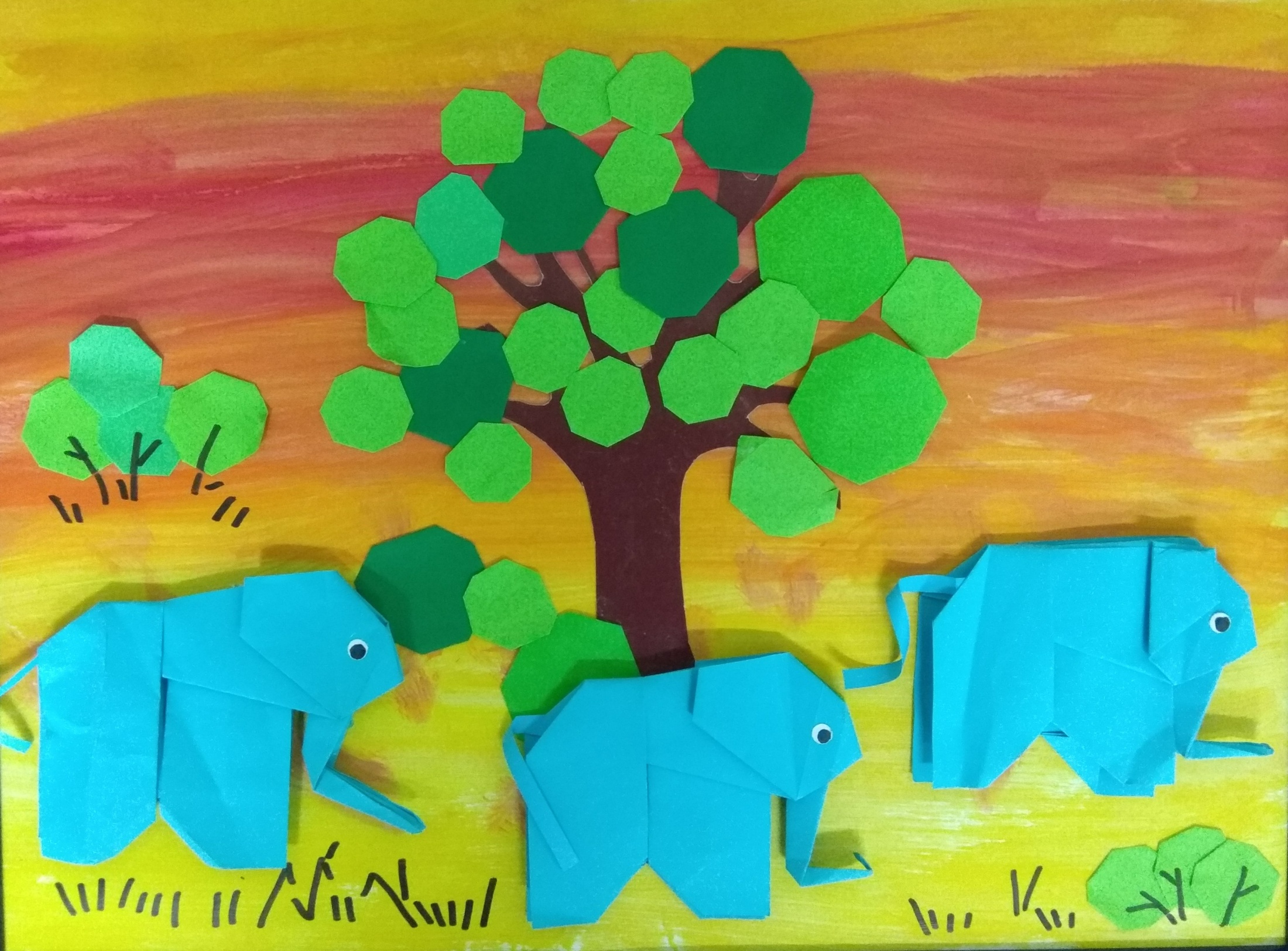 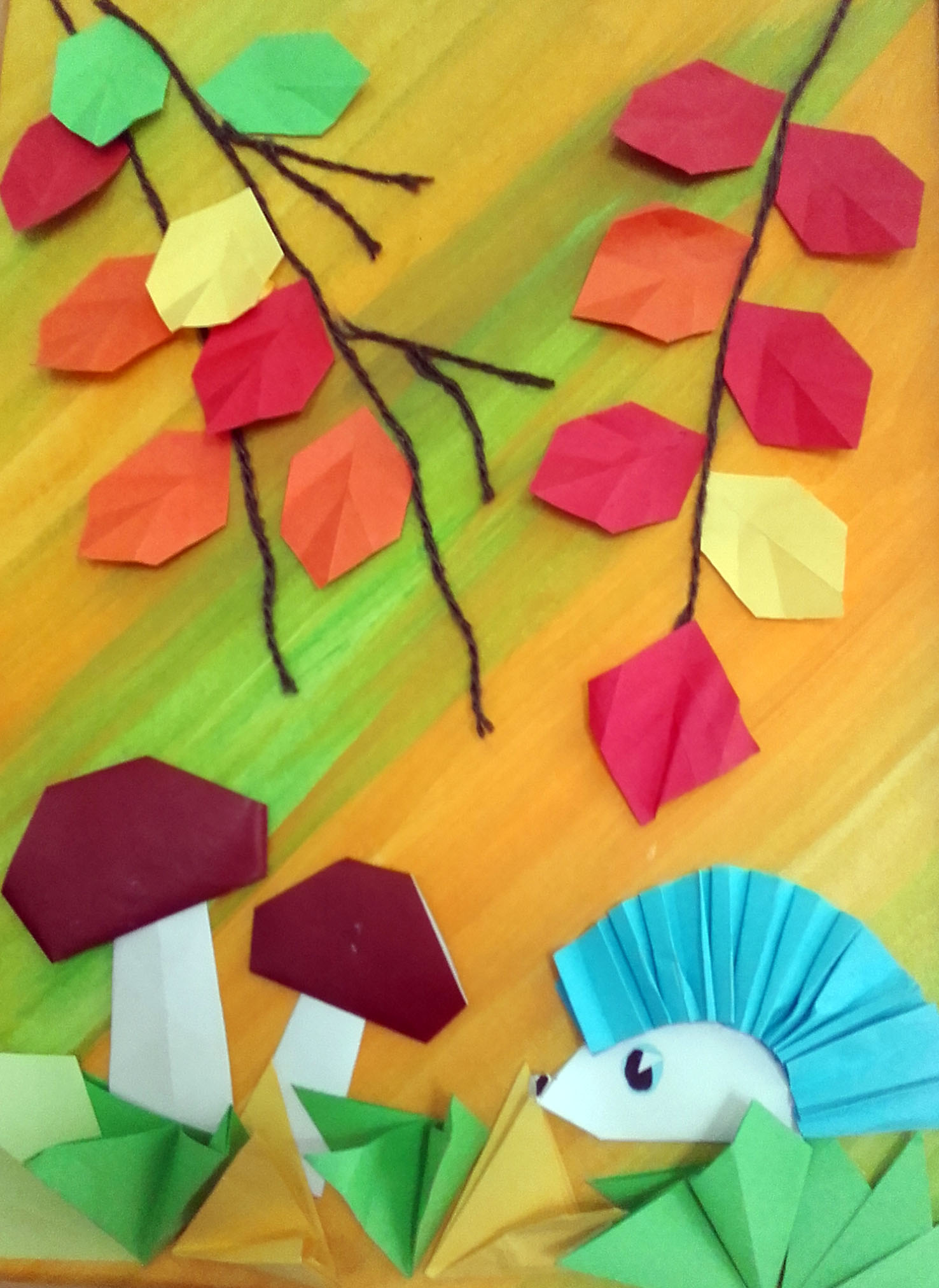 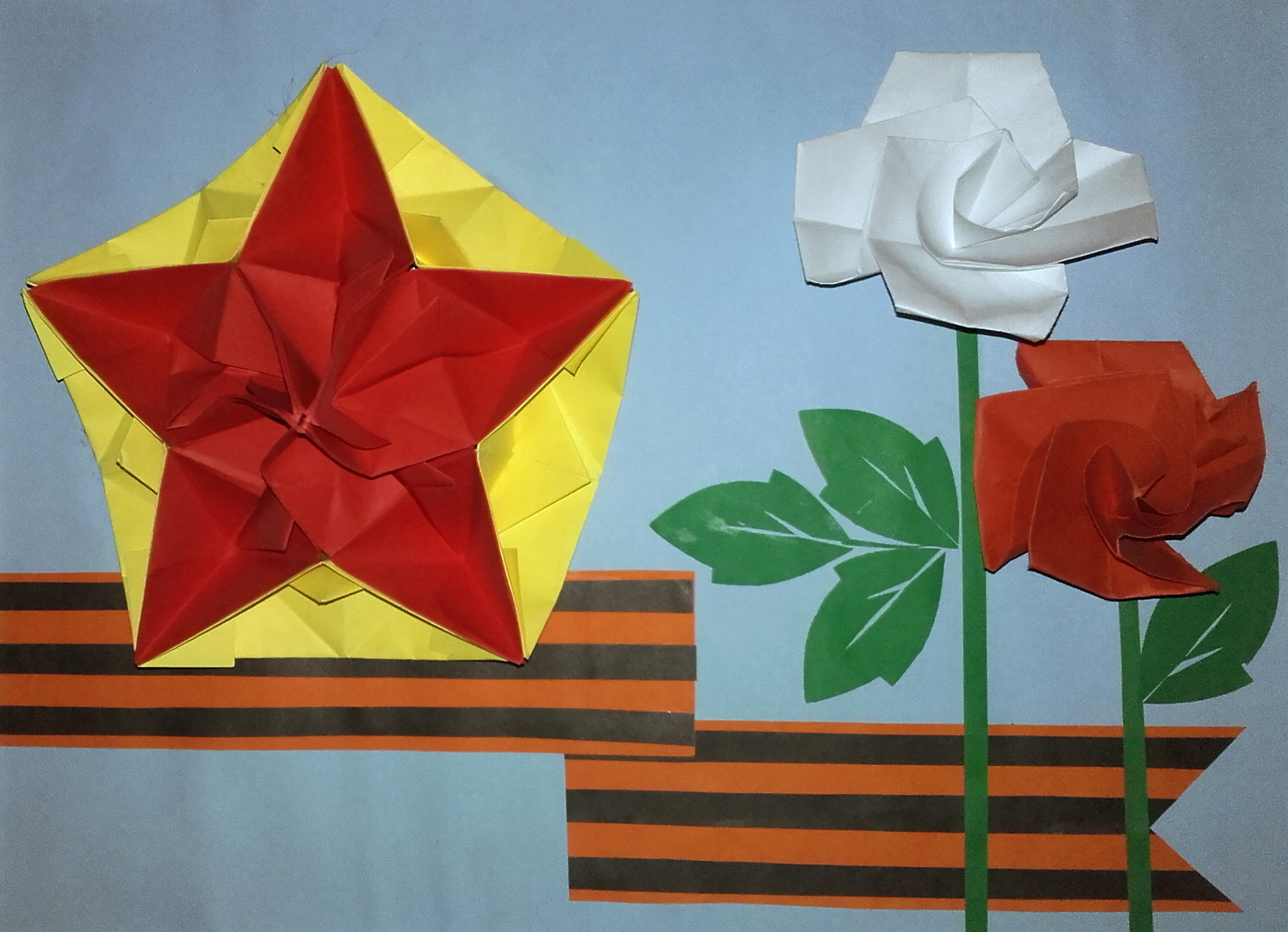 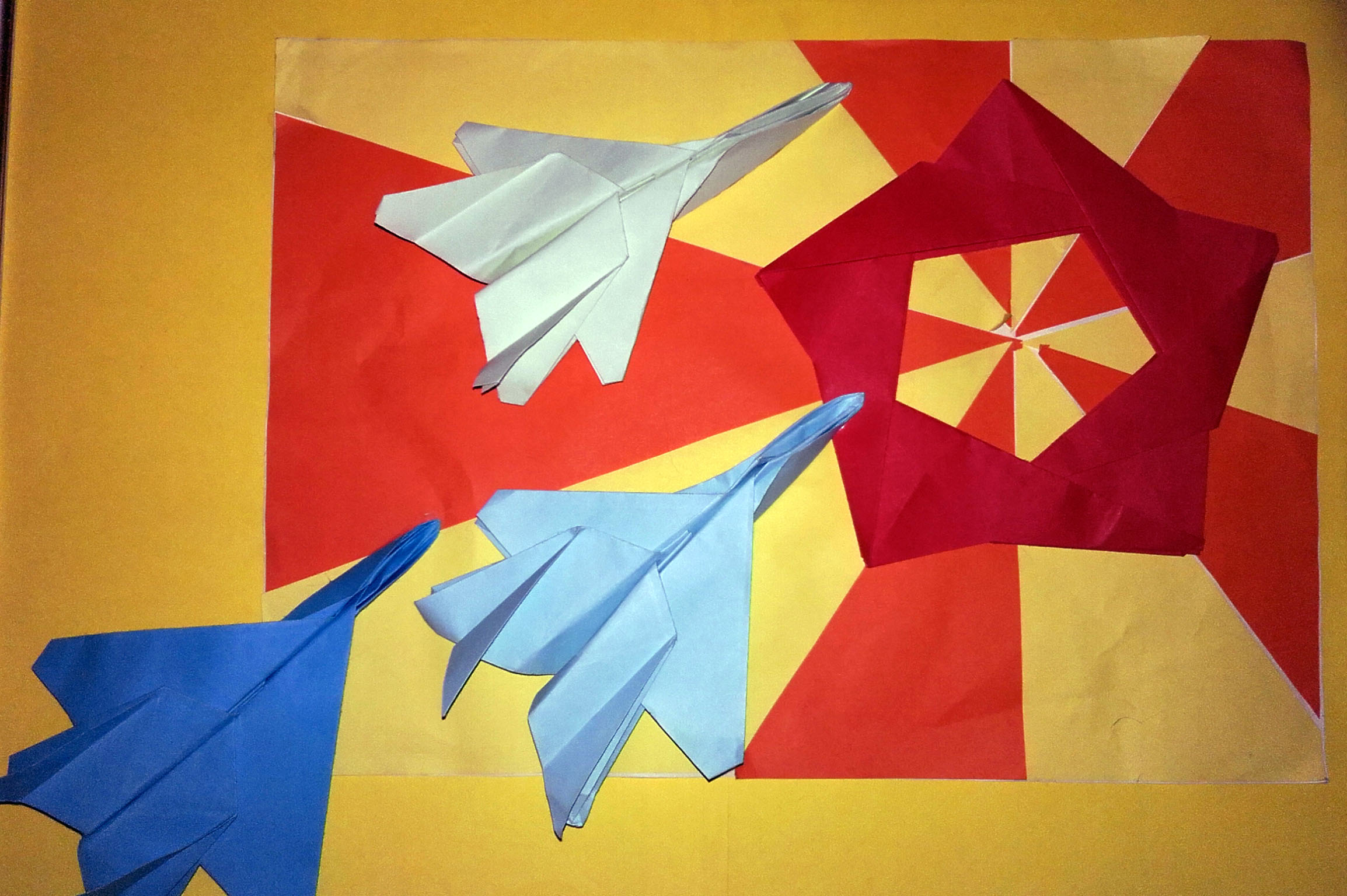 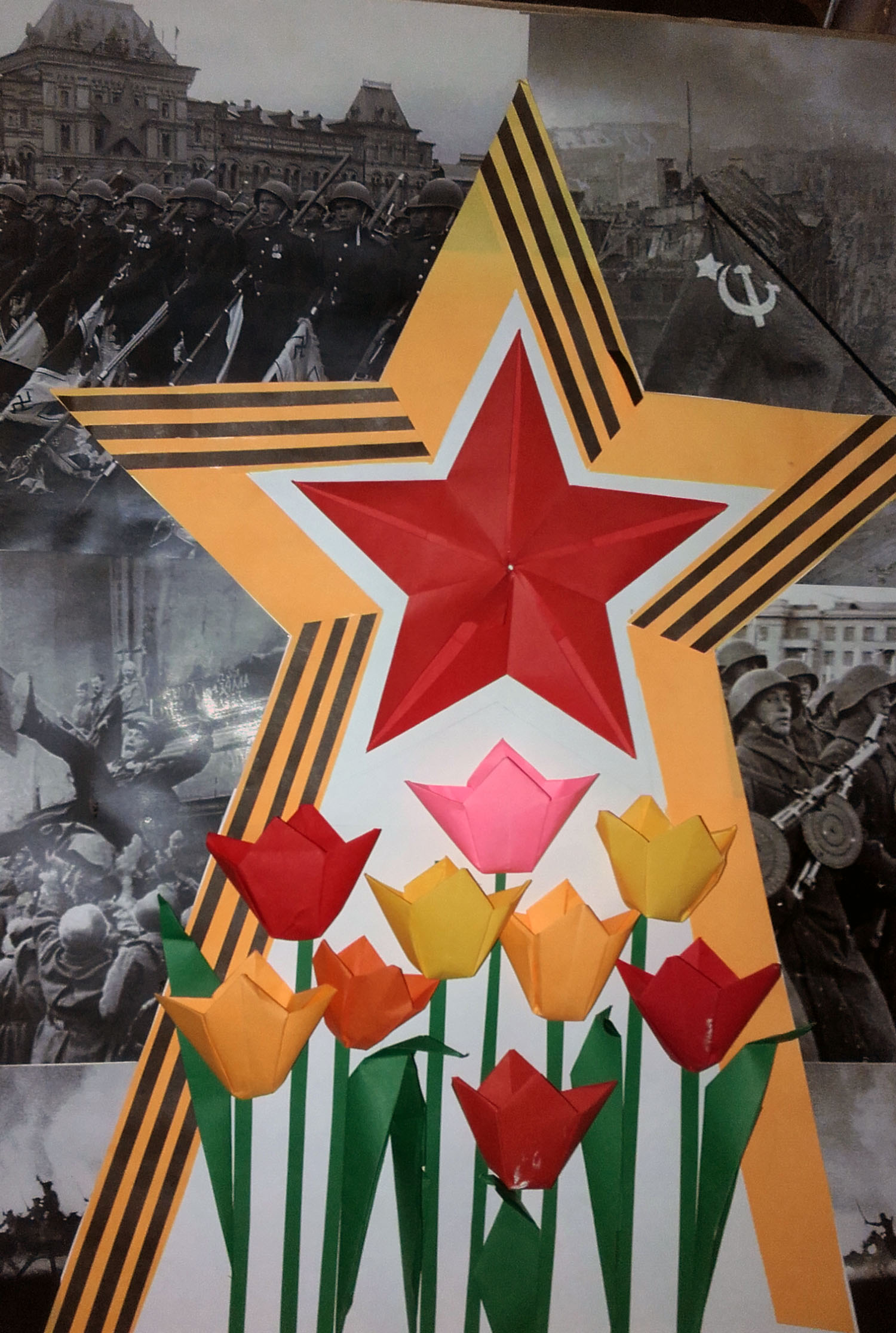 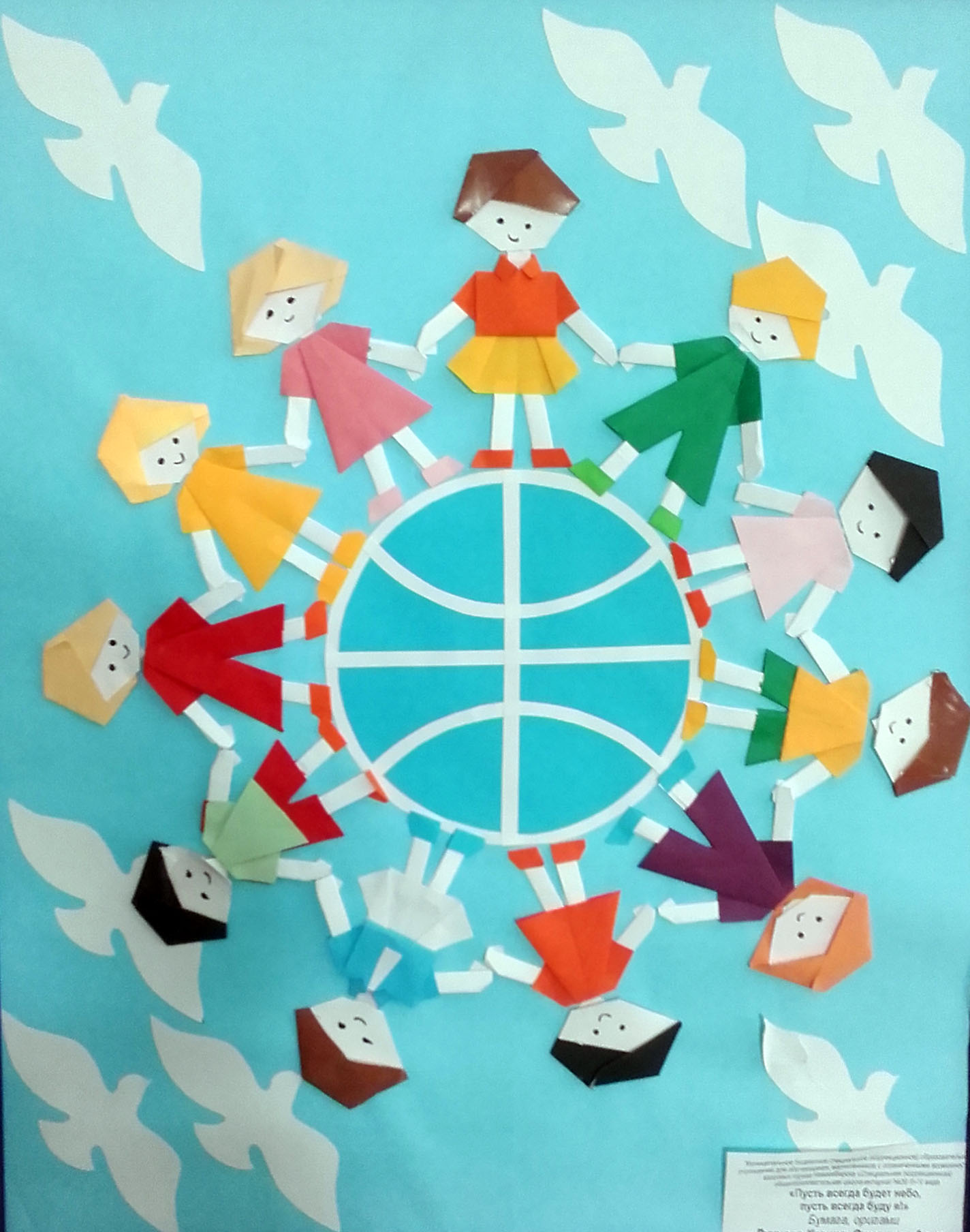 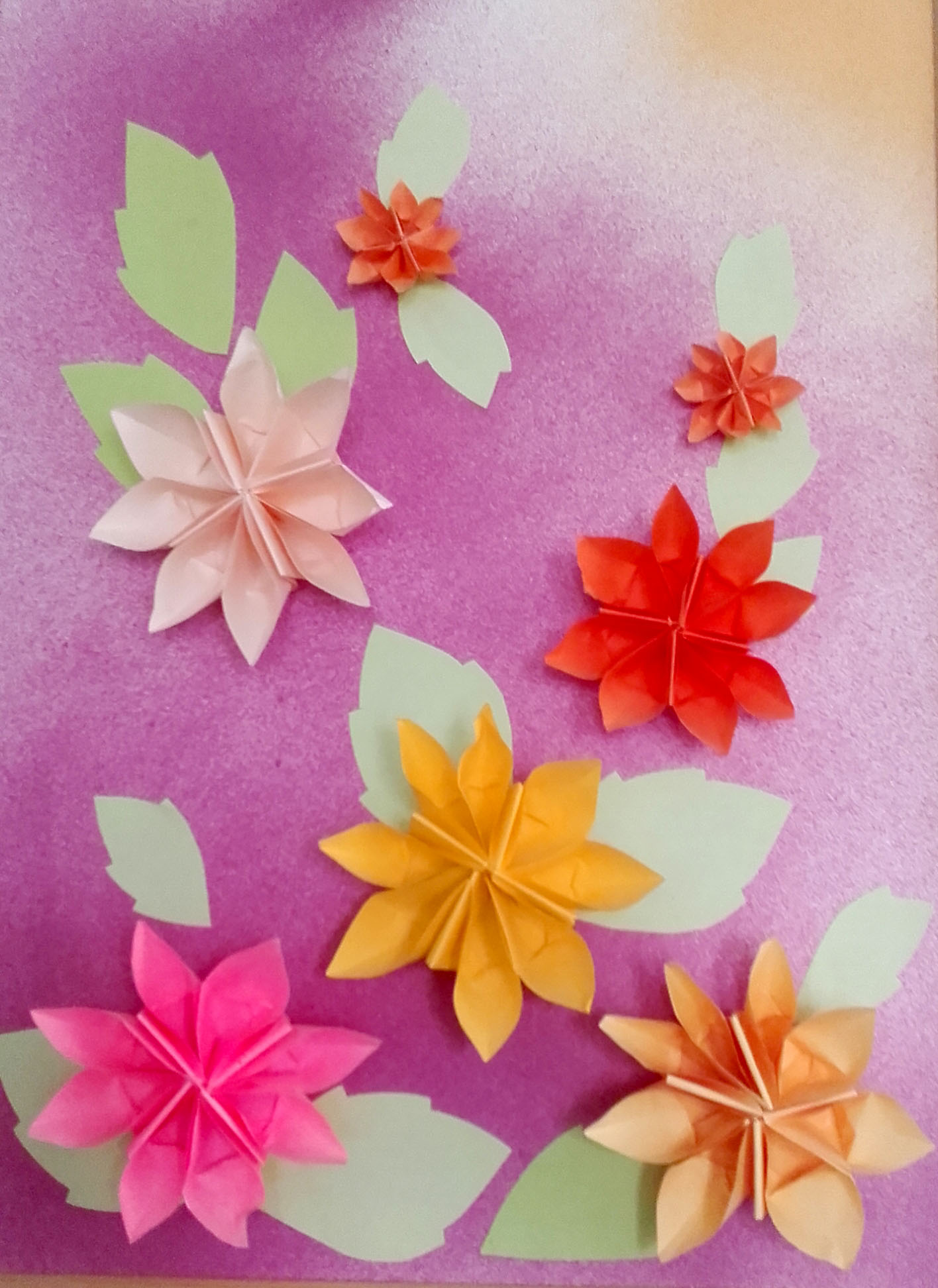 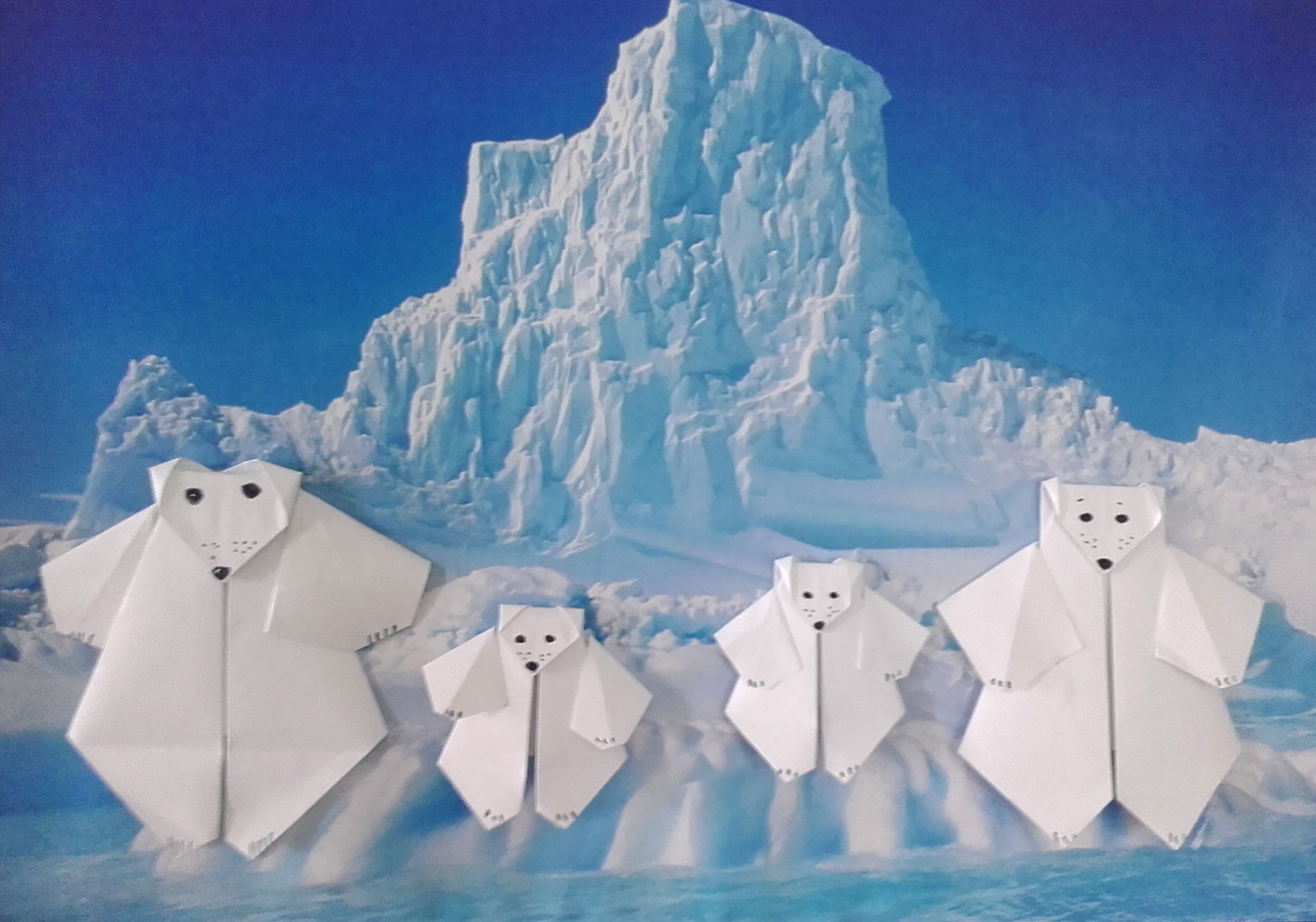 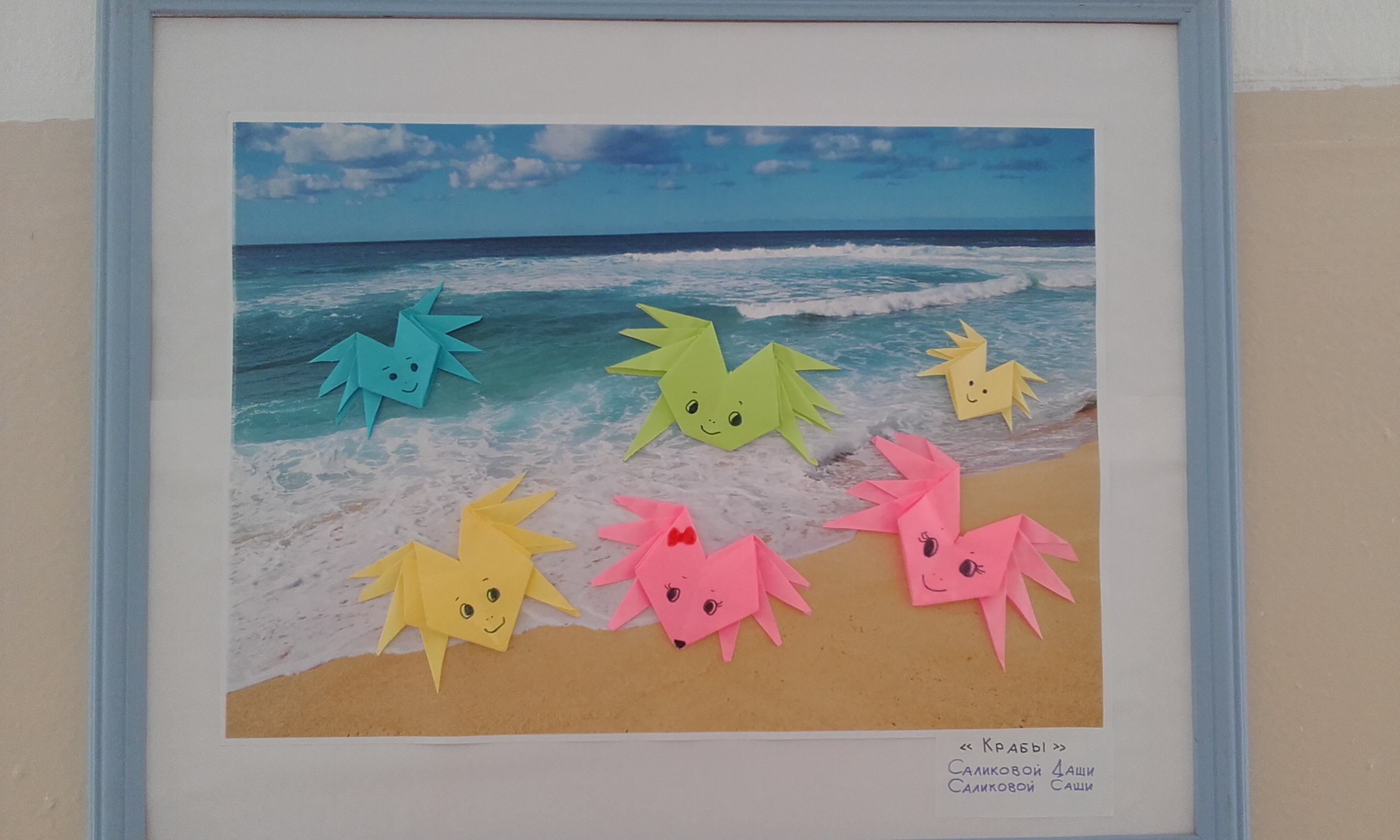 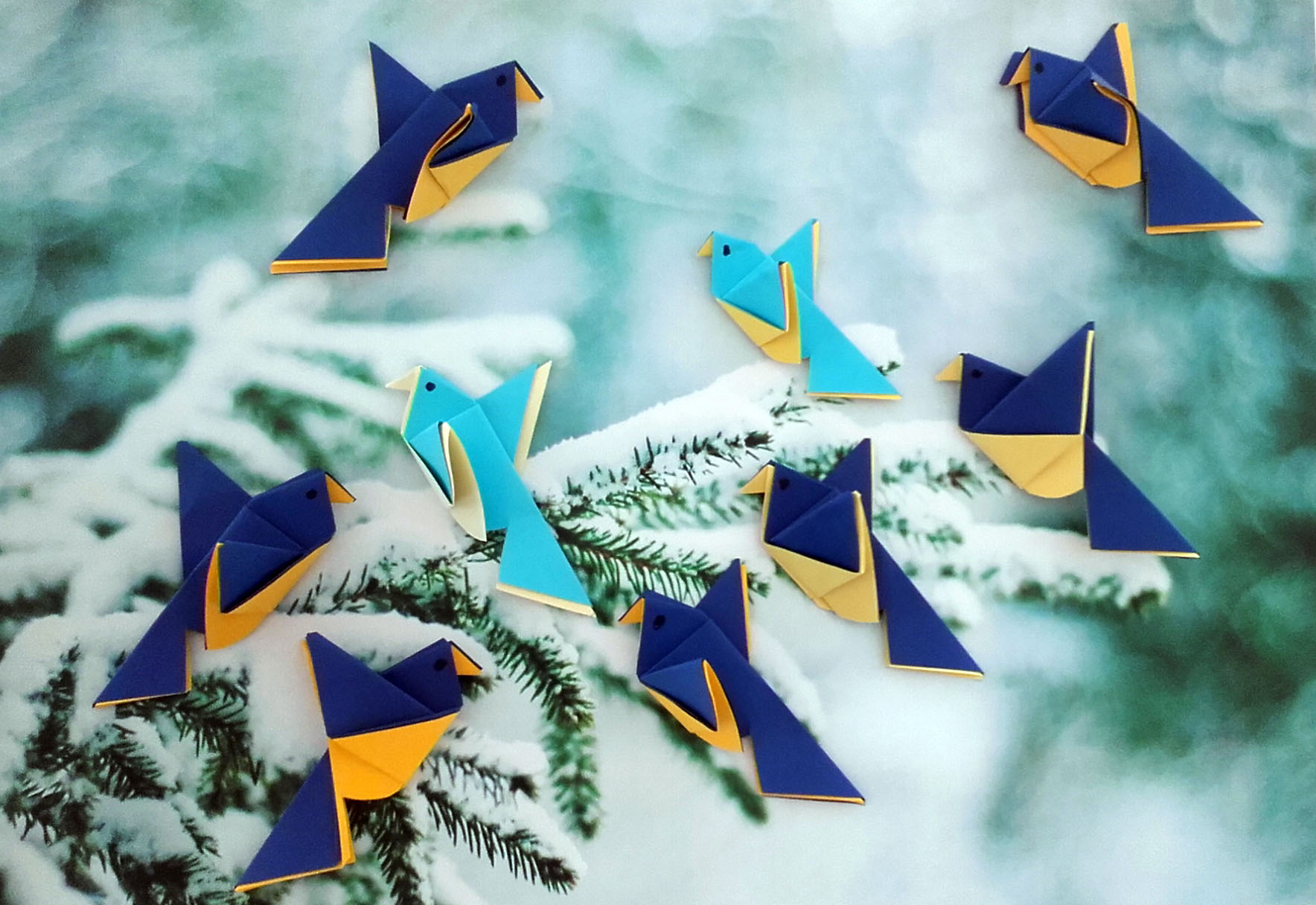 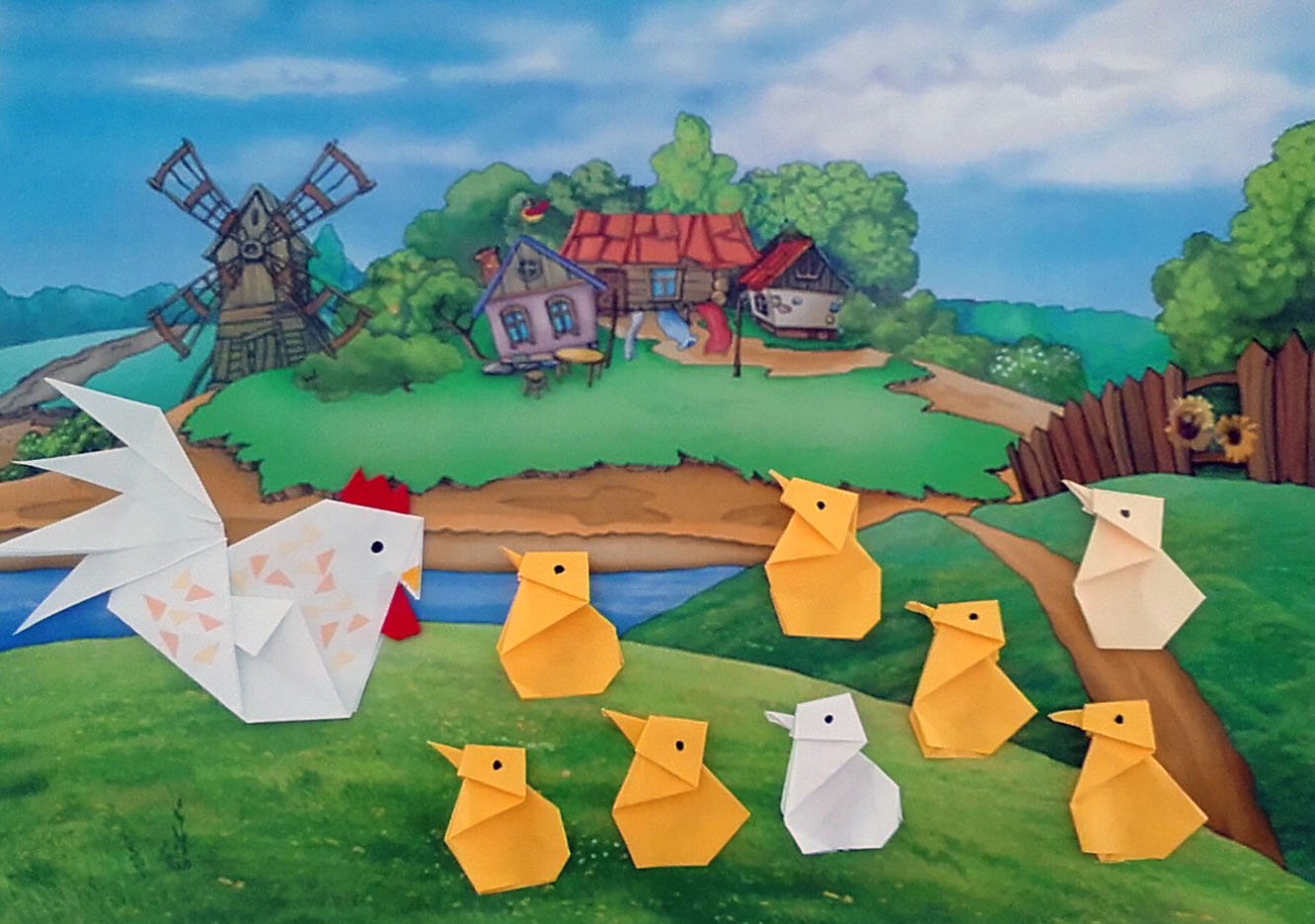 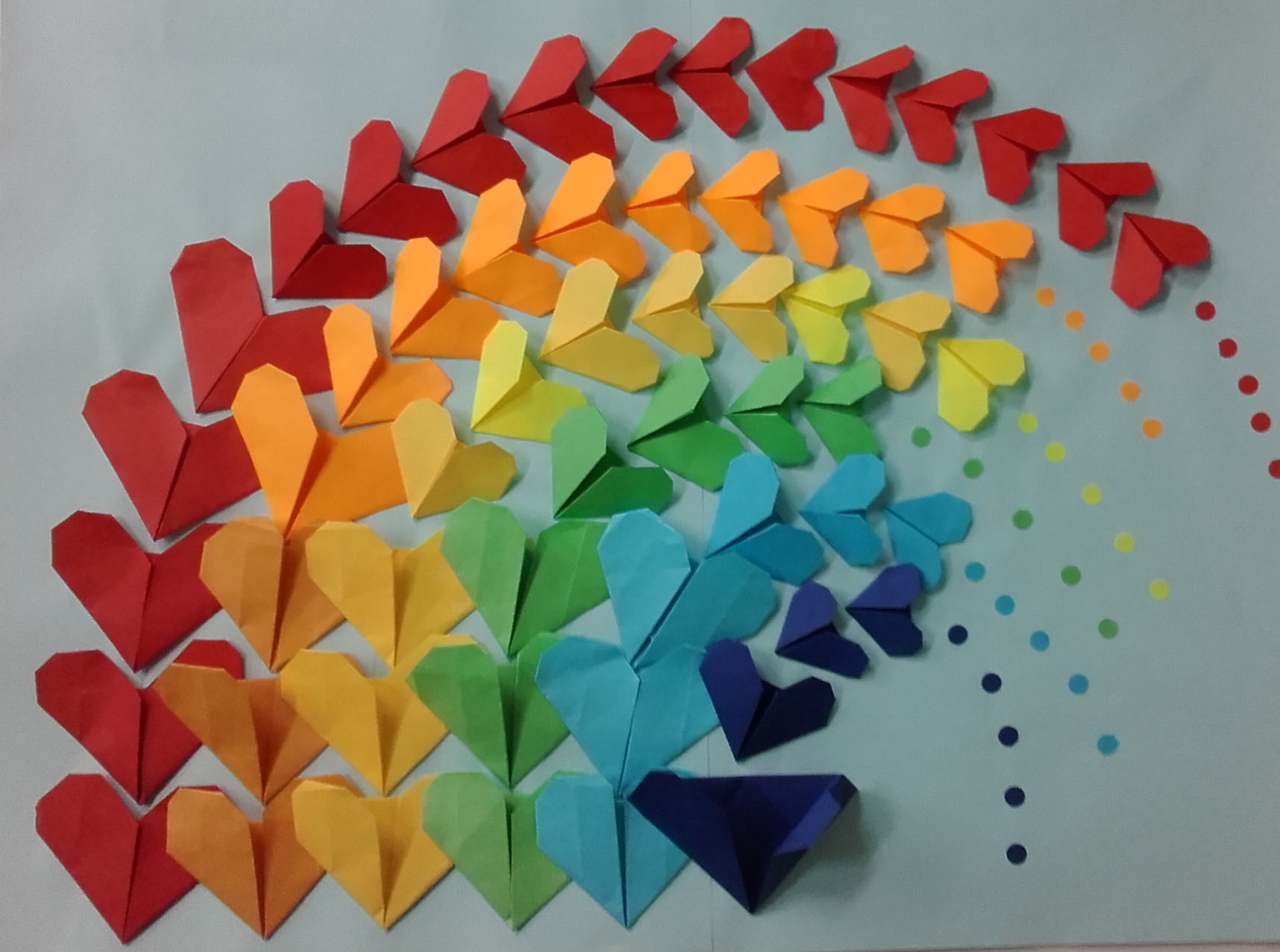 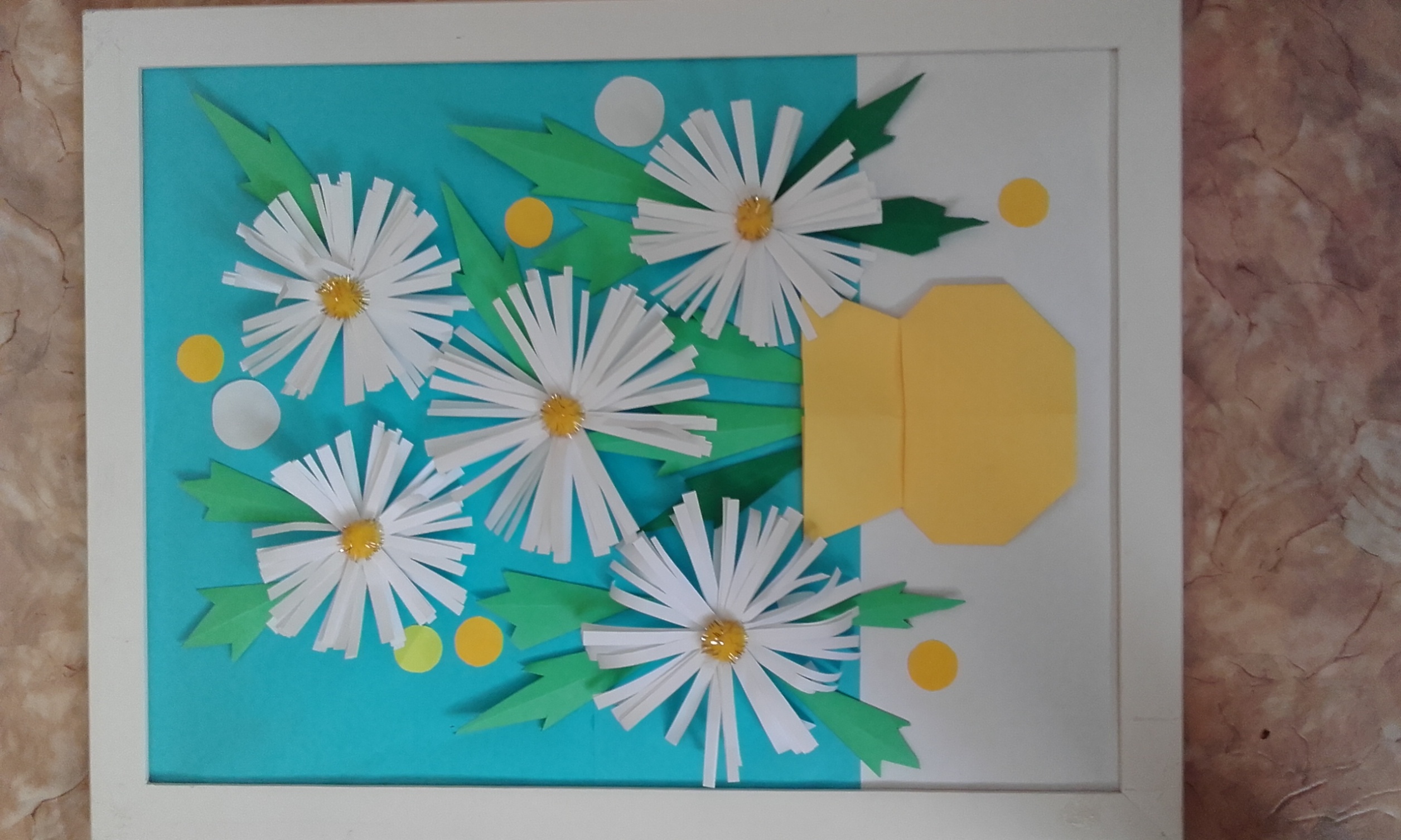 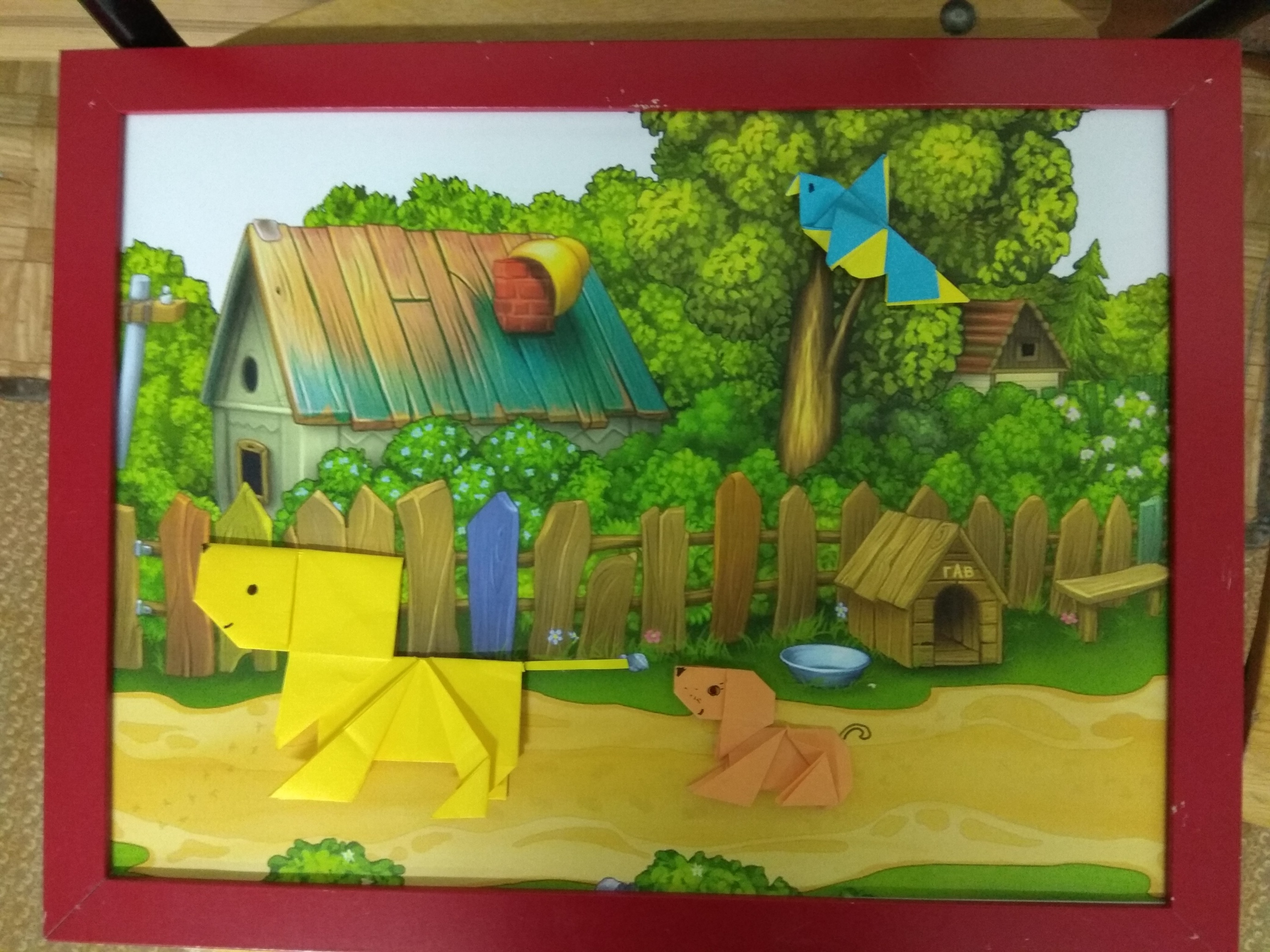 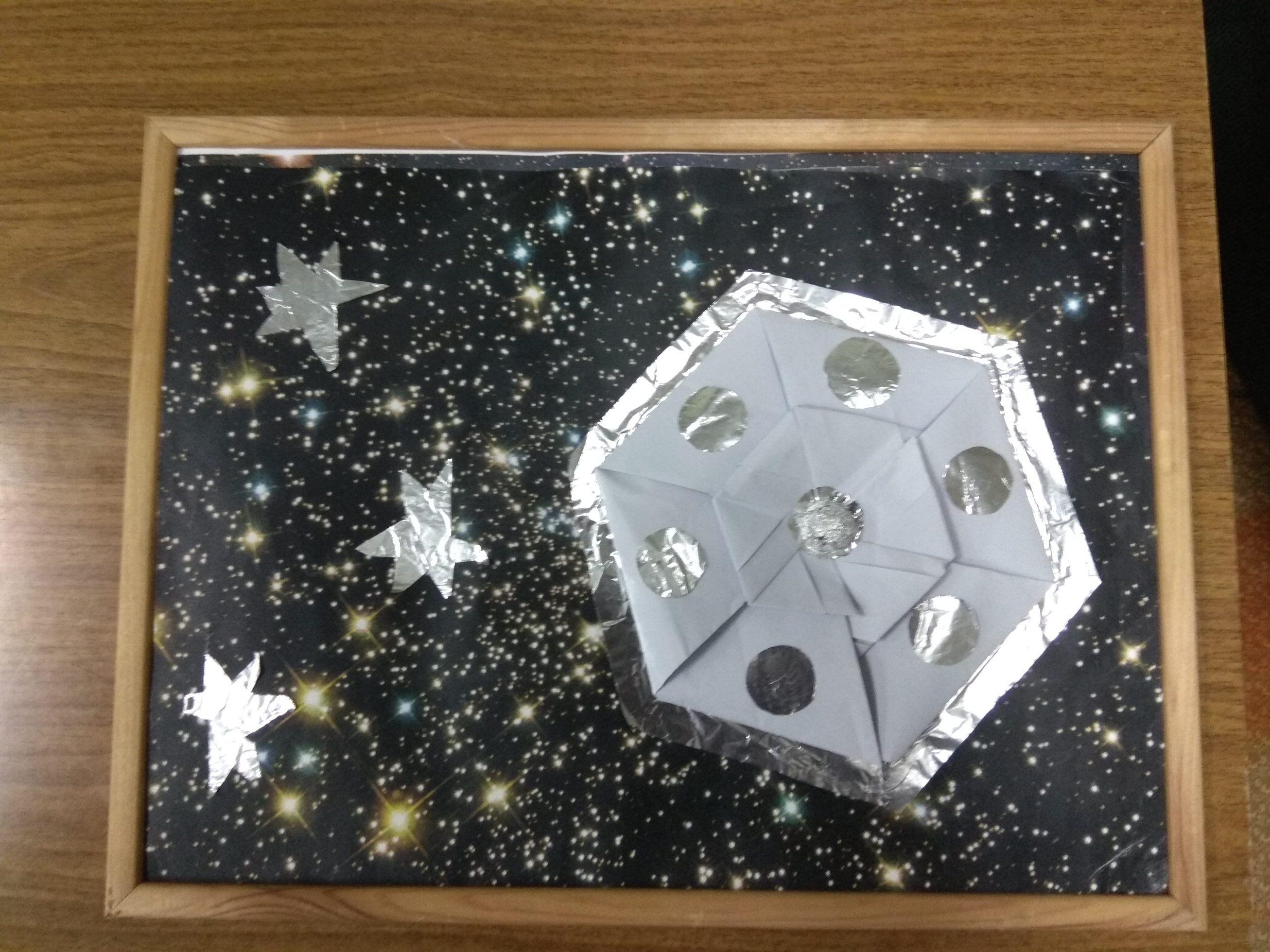 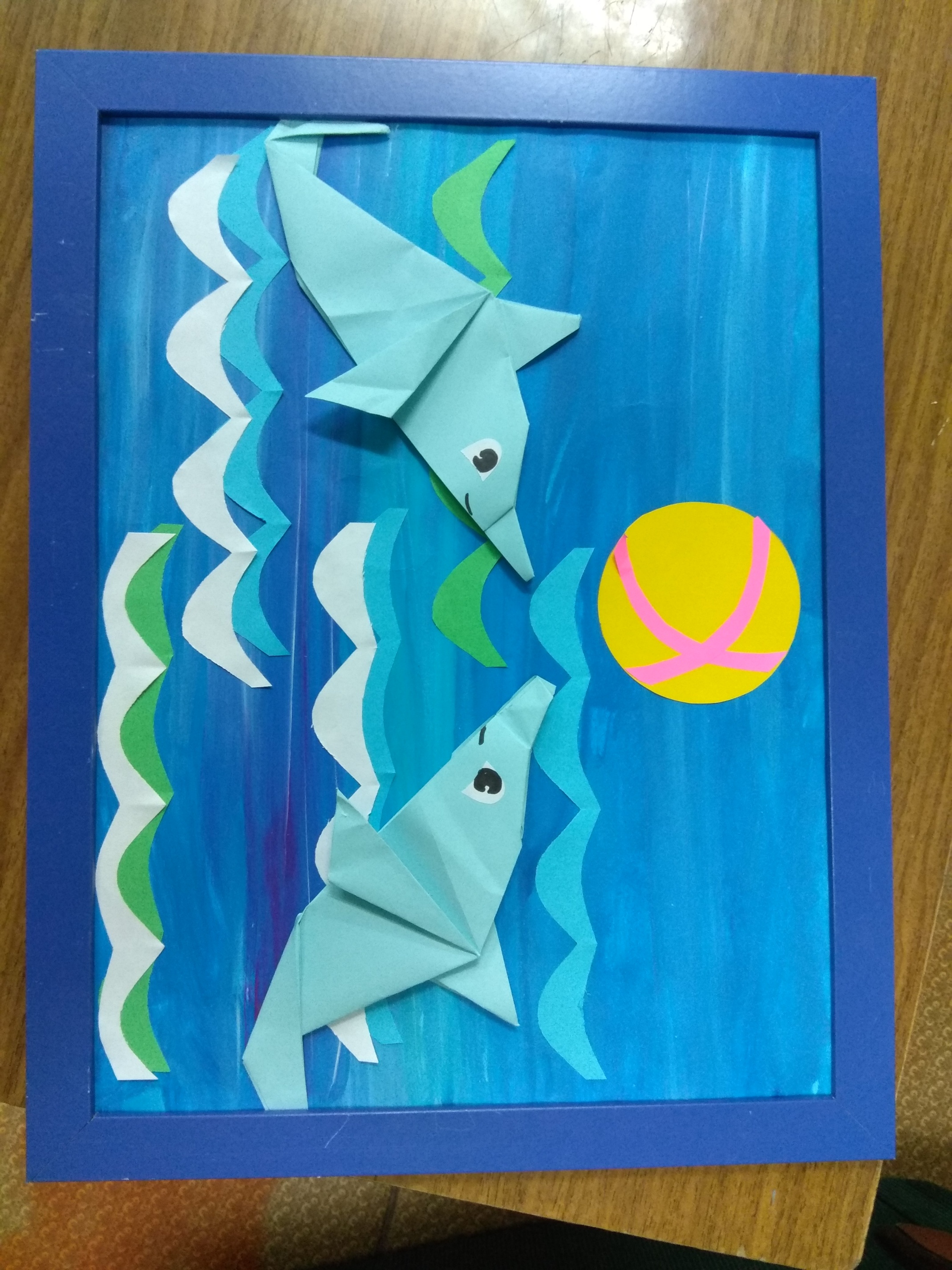 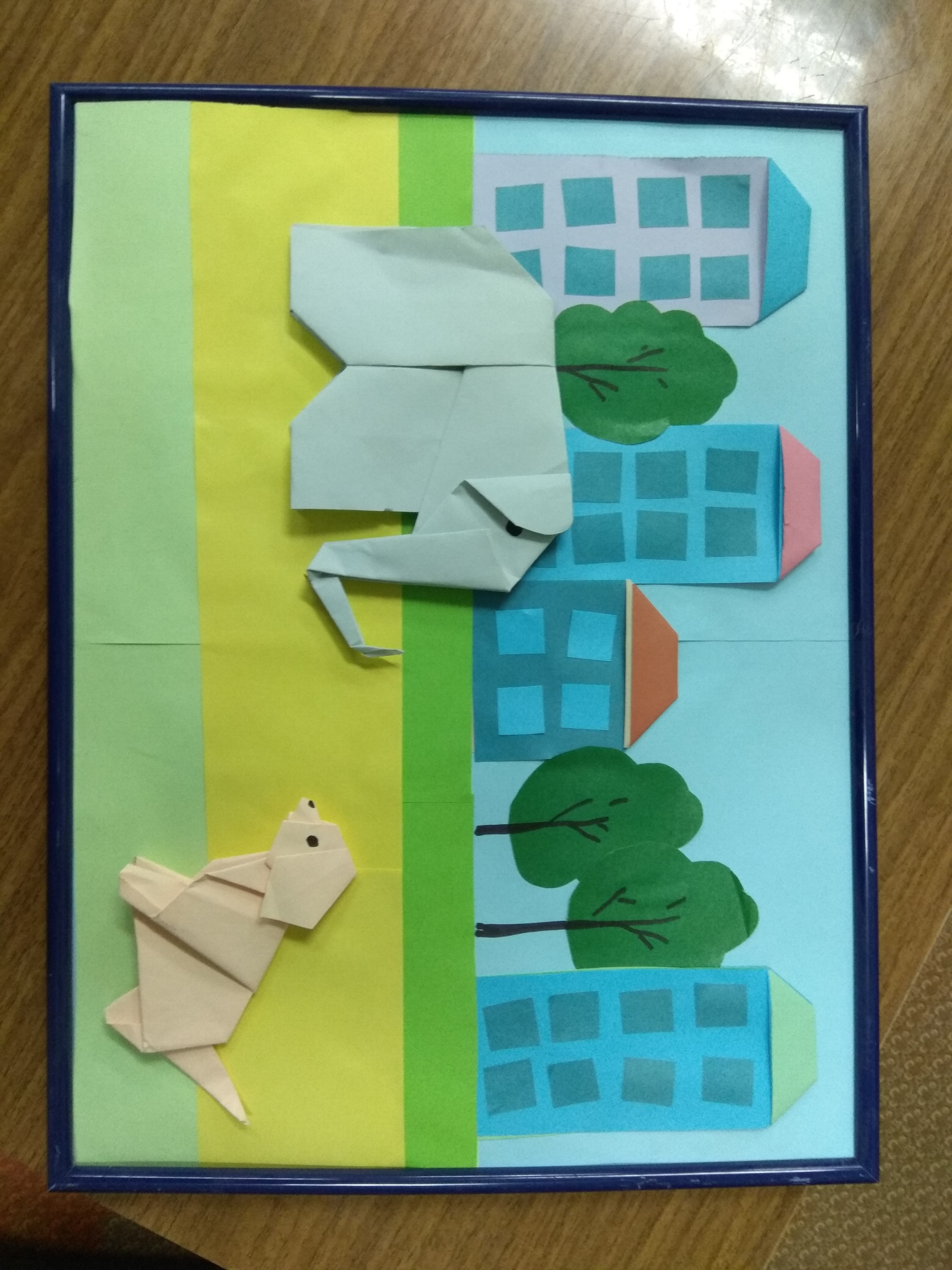 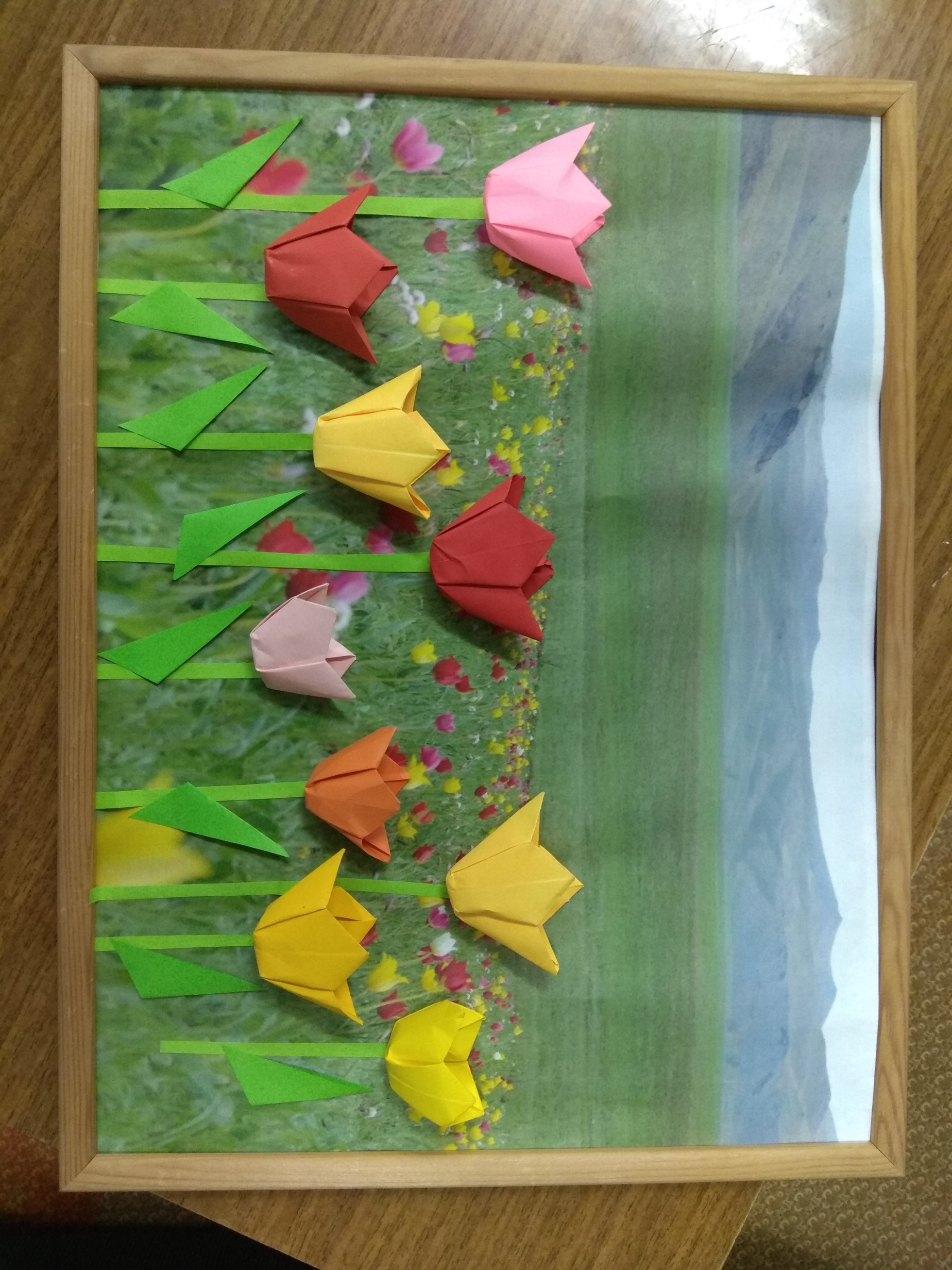 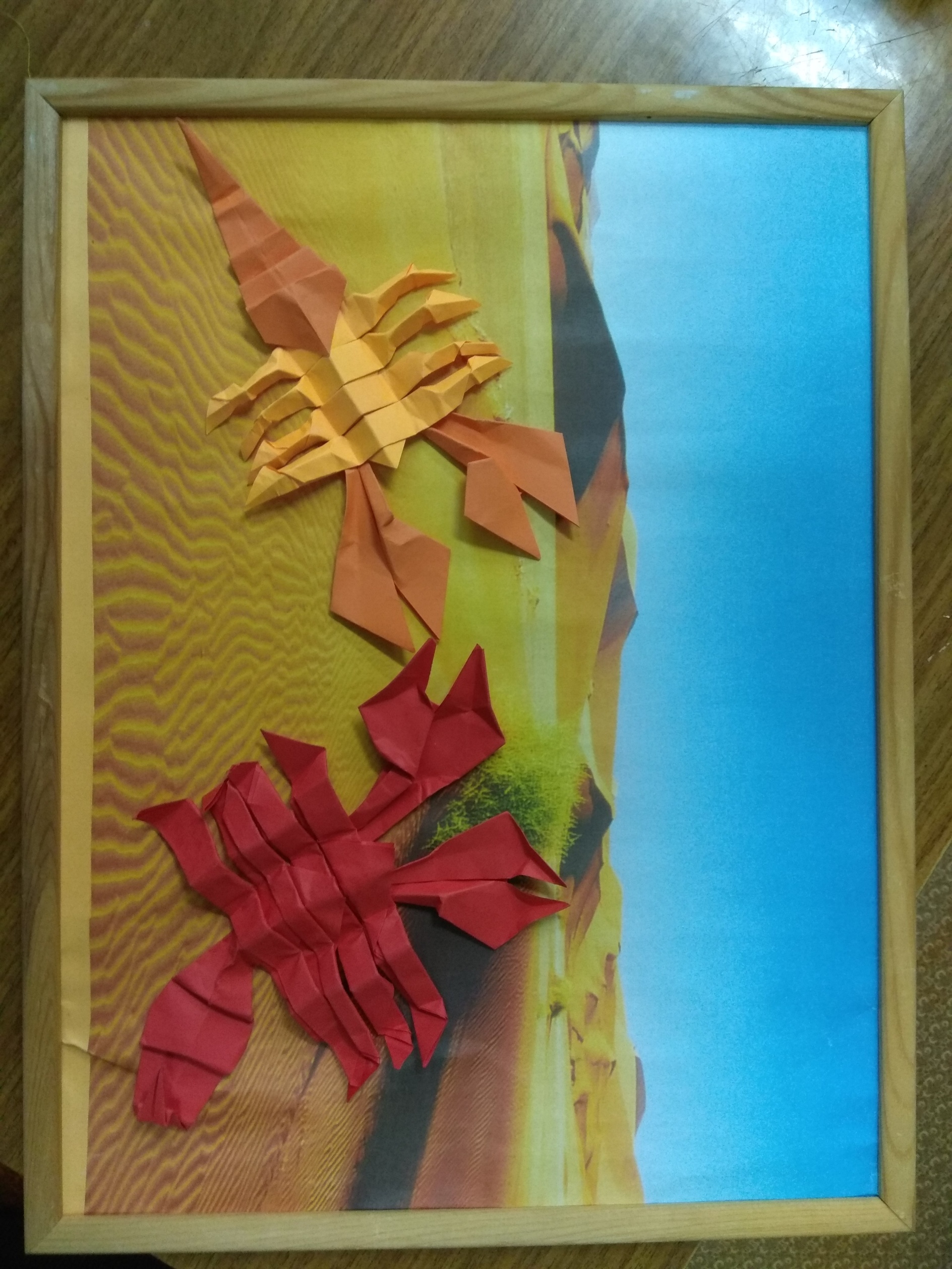 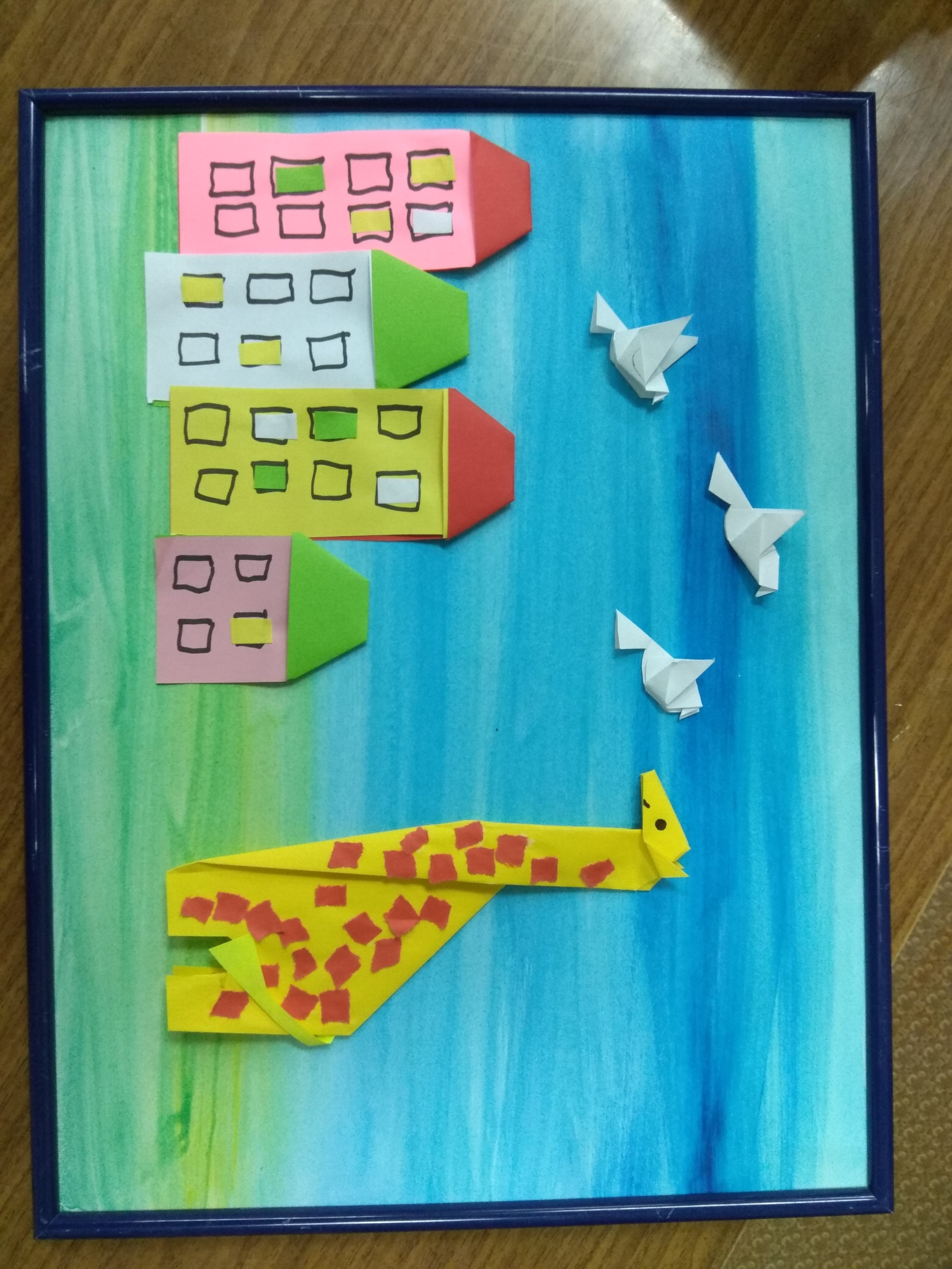